Box Packing
Doc. dr Mirjana Devetaković
3D Vizuelne komunikacije - CAAD
2010/11.
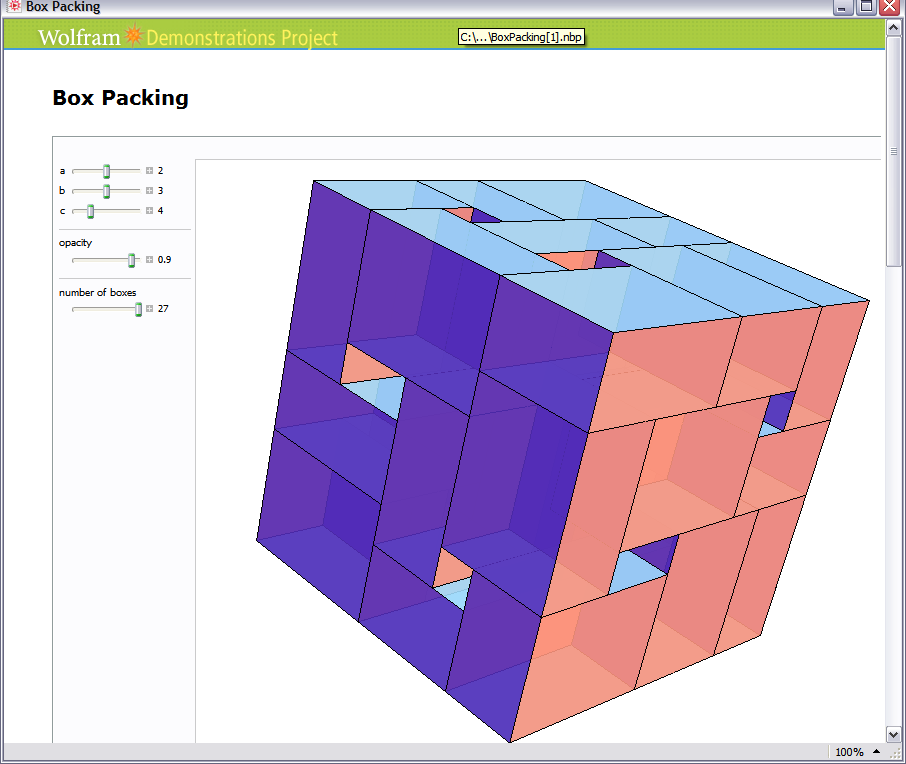 http://demonstrations.wolfram.com/BoxPacking/
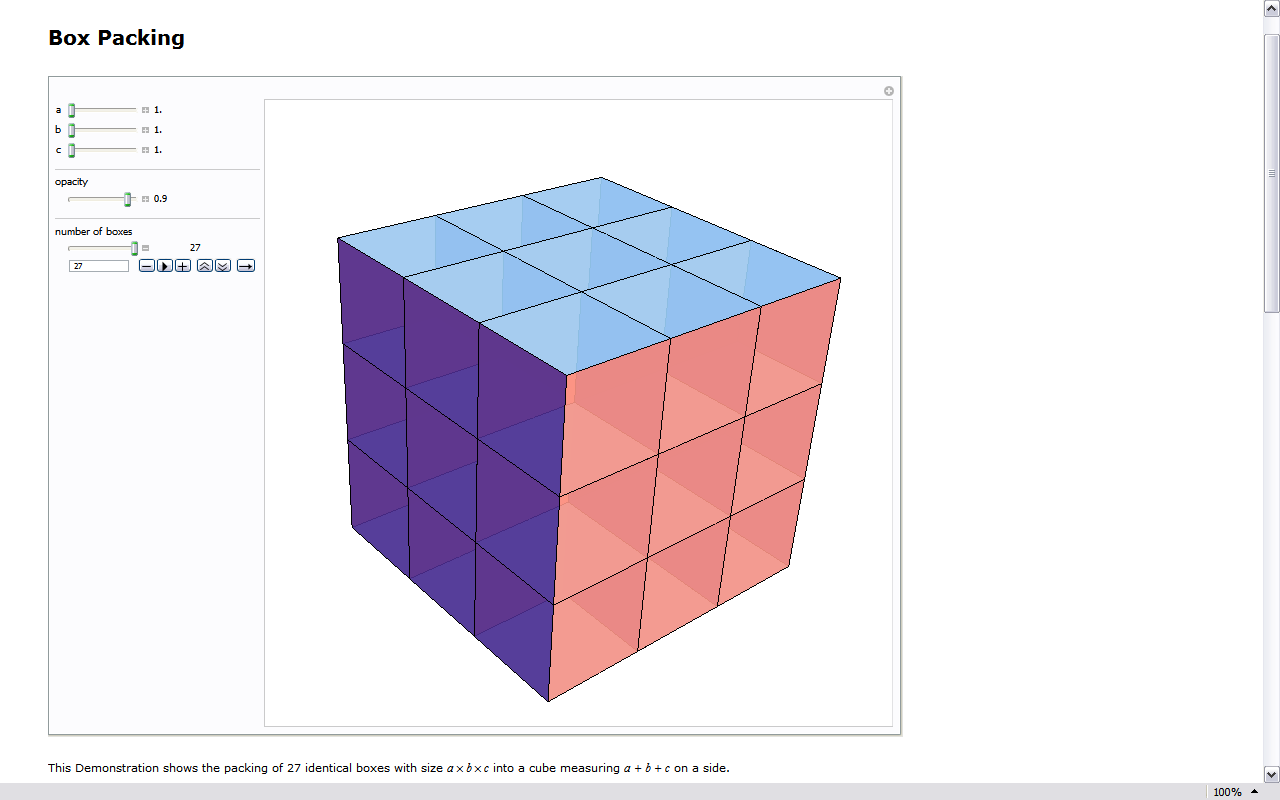 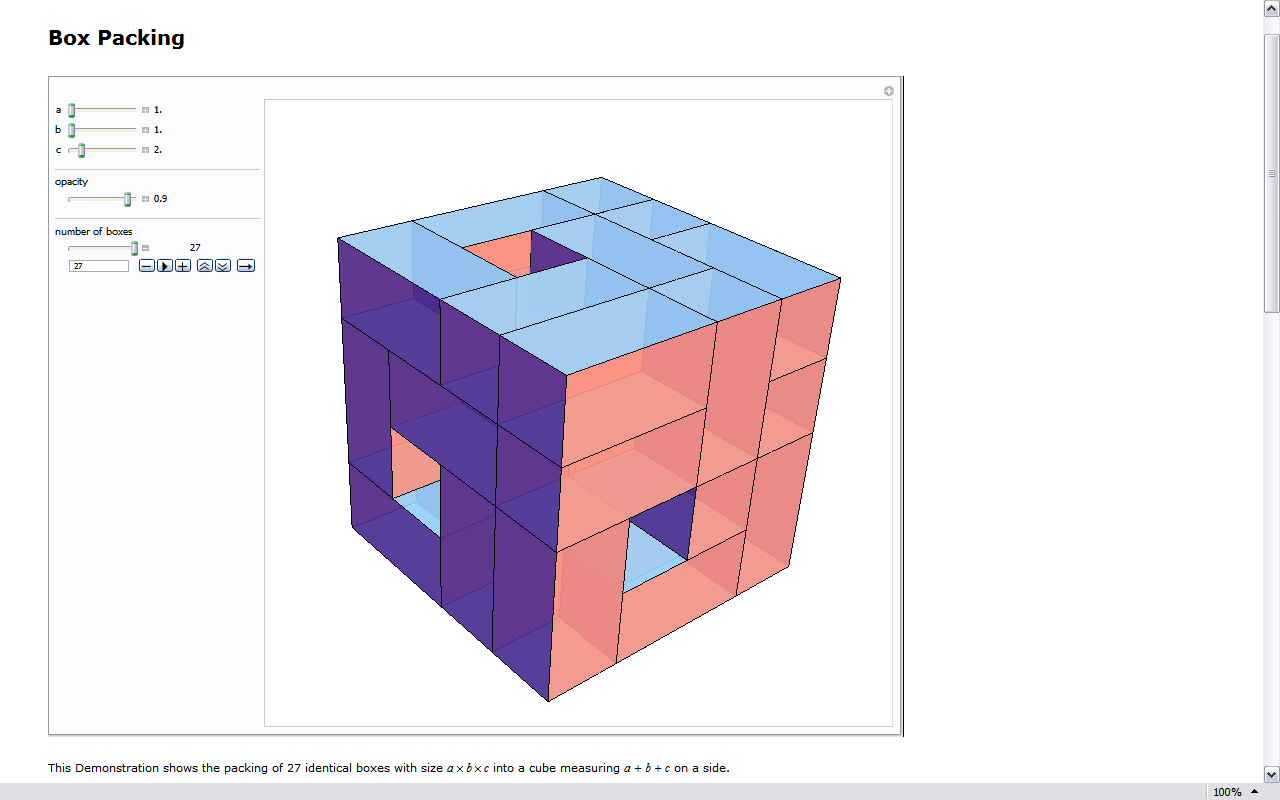 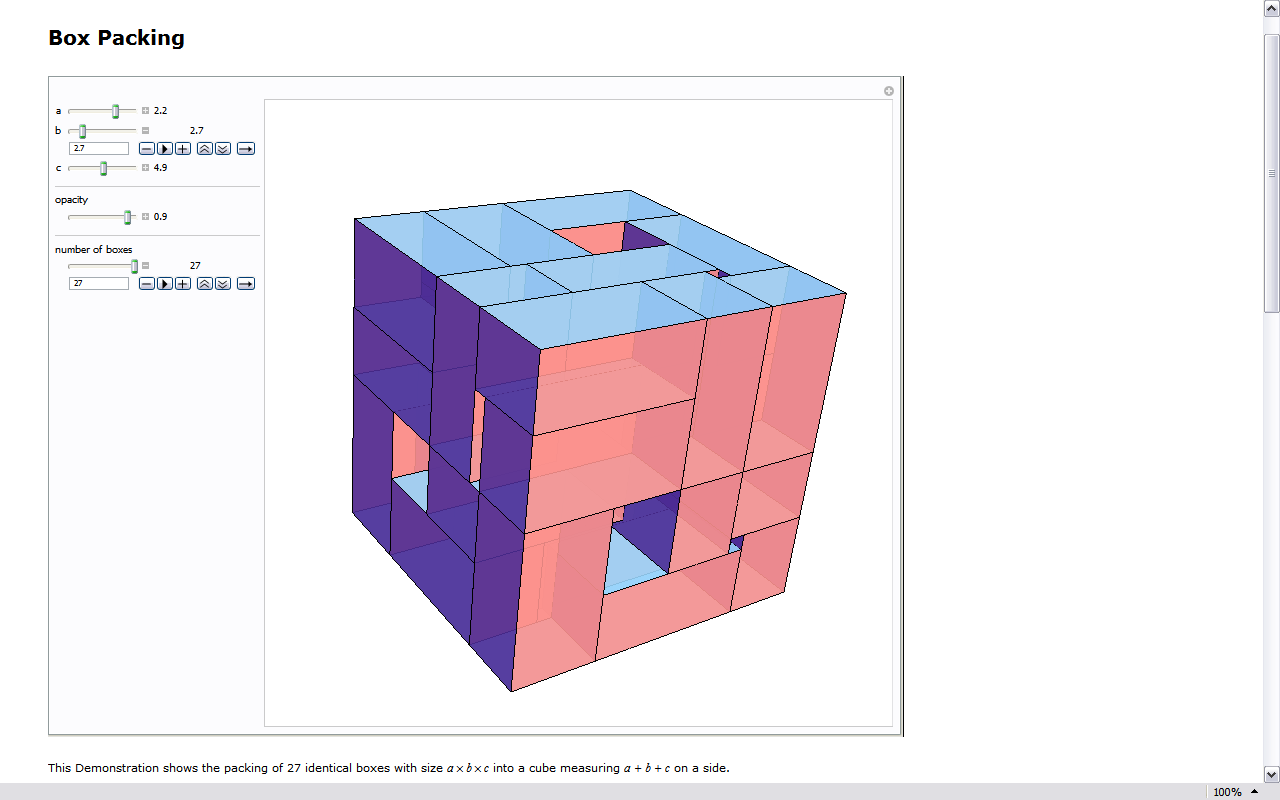 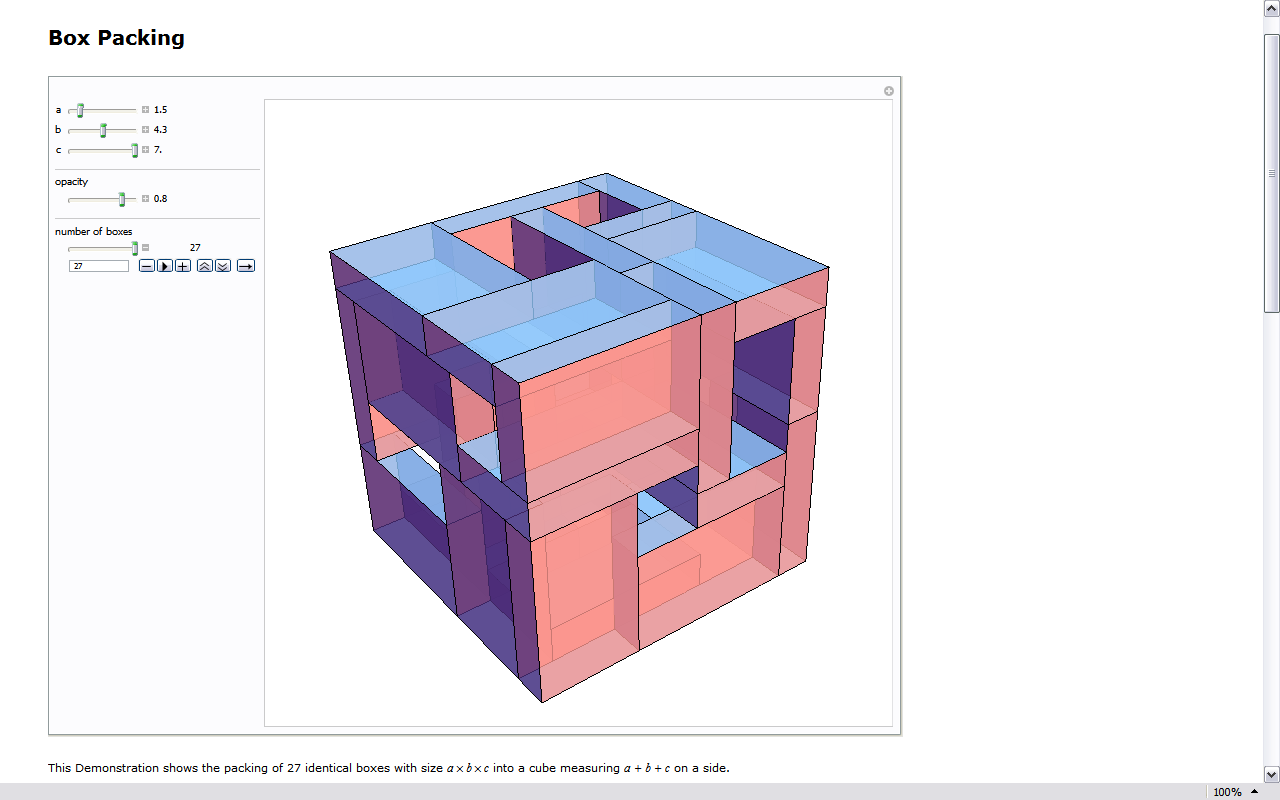 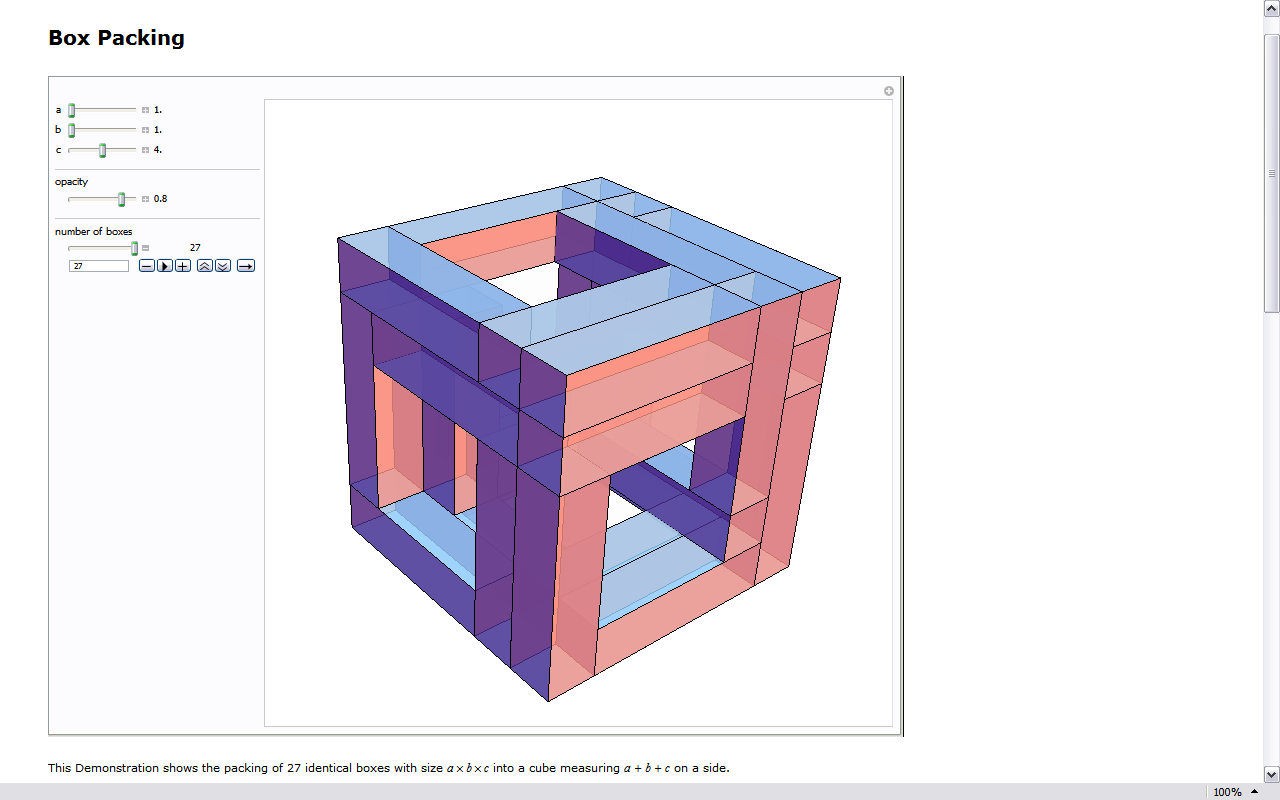 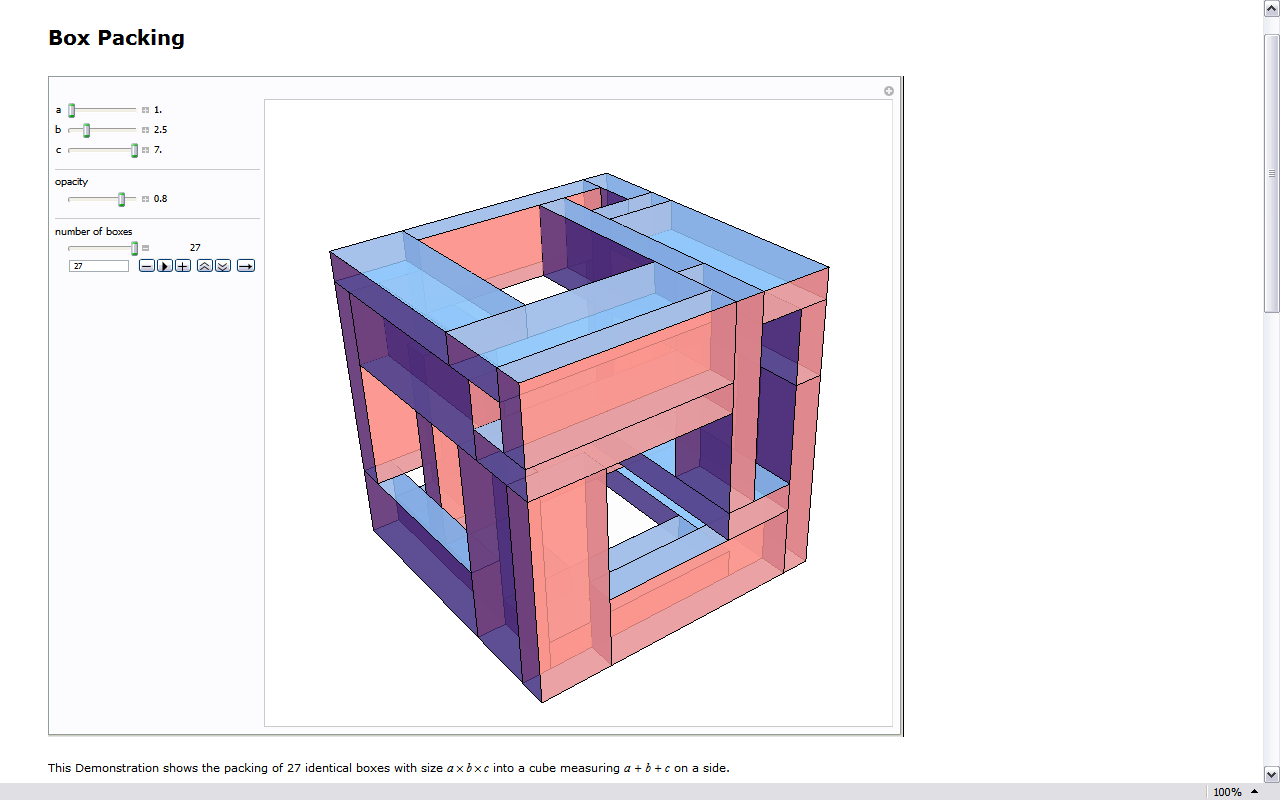 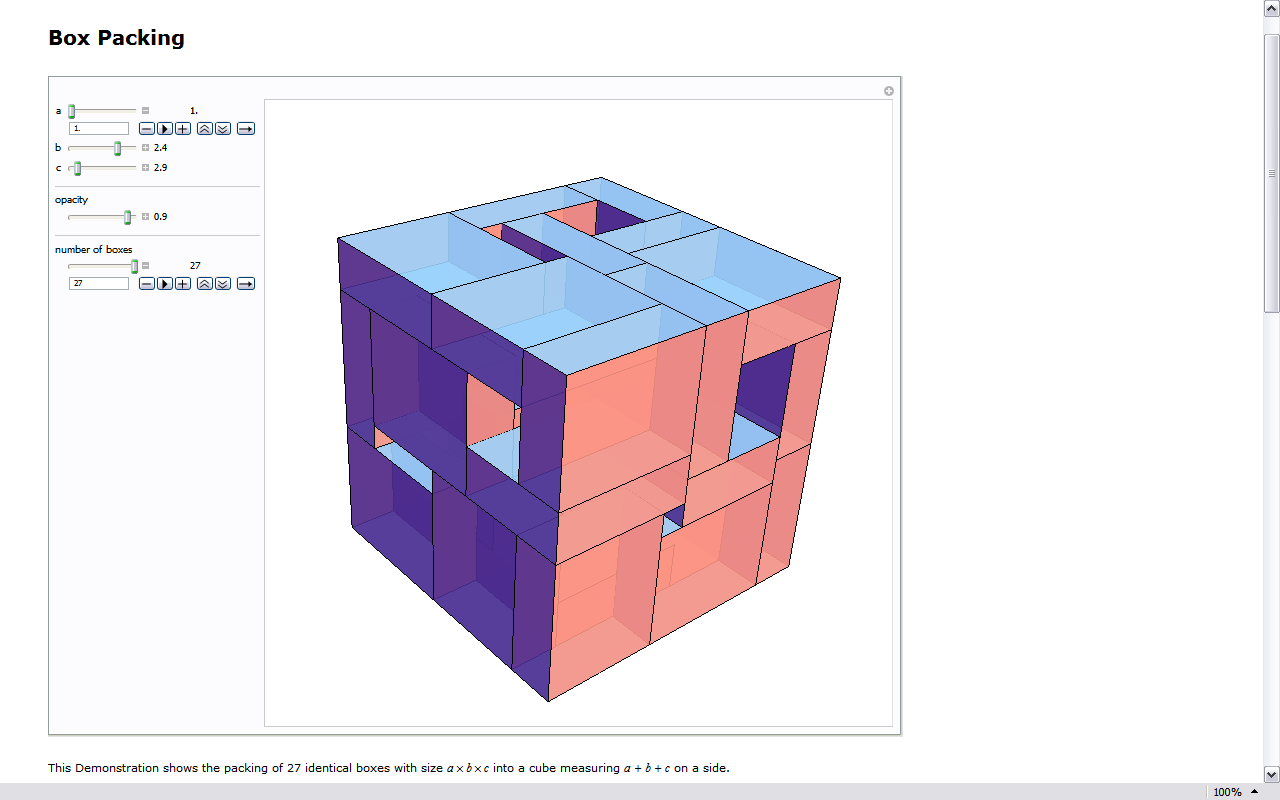 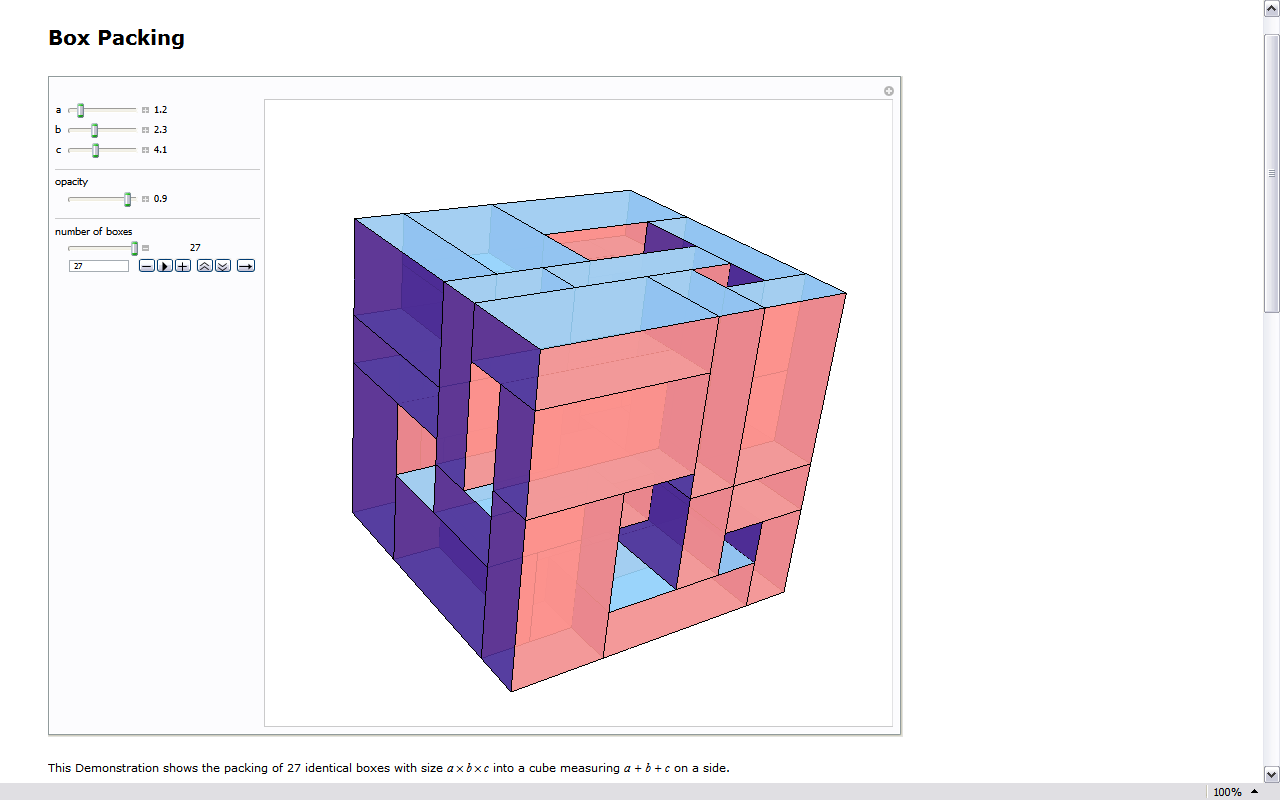 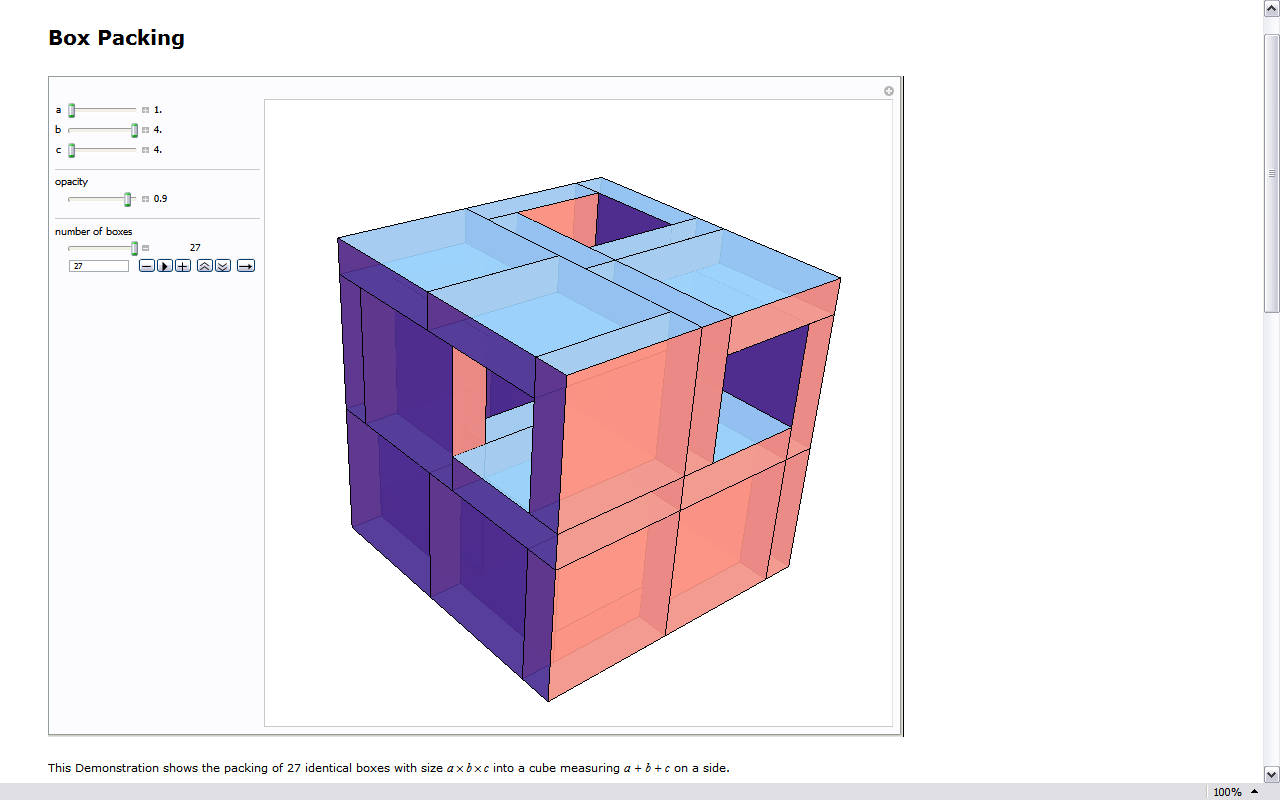 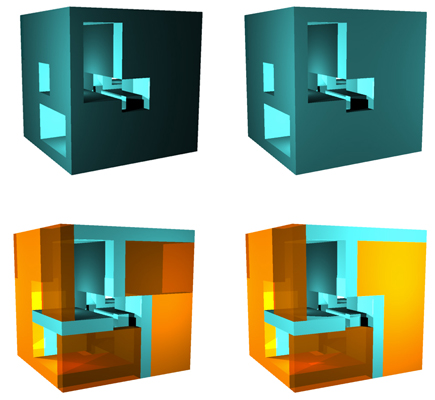 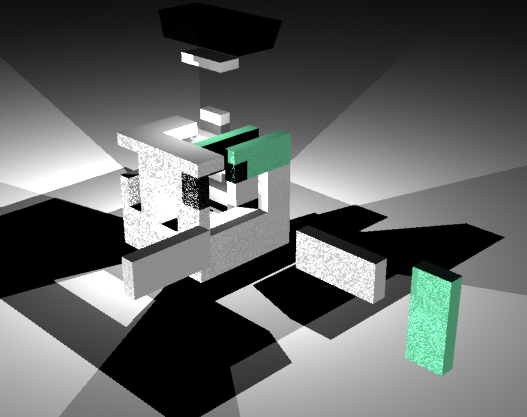 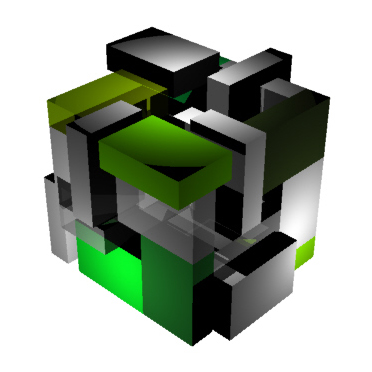 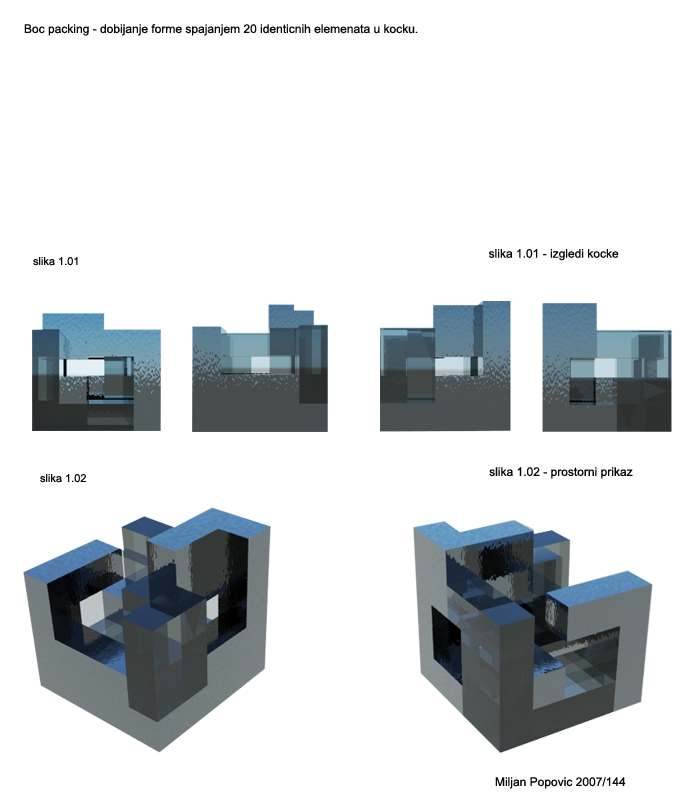 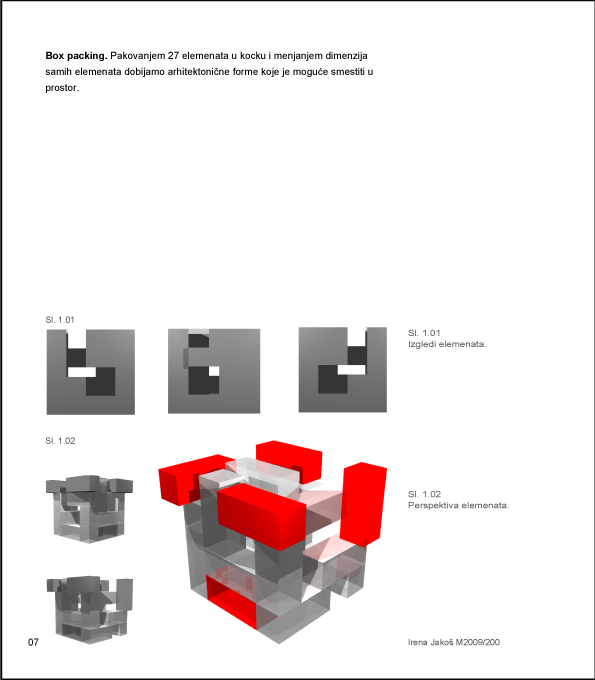 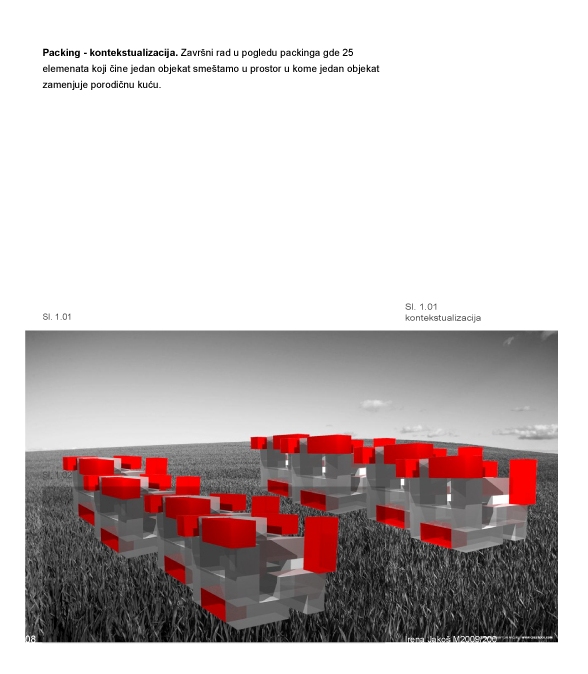 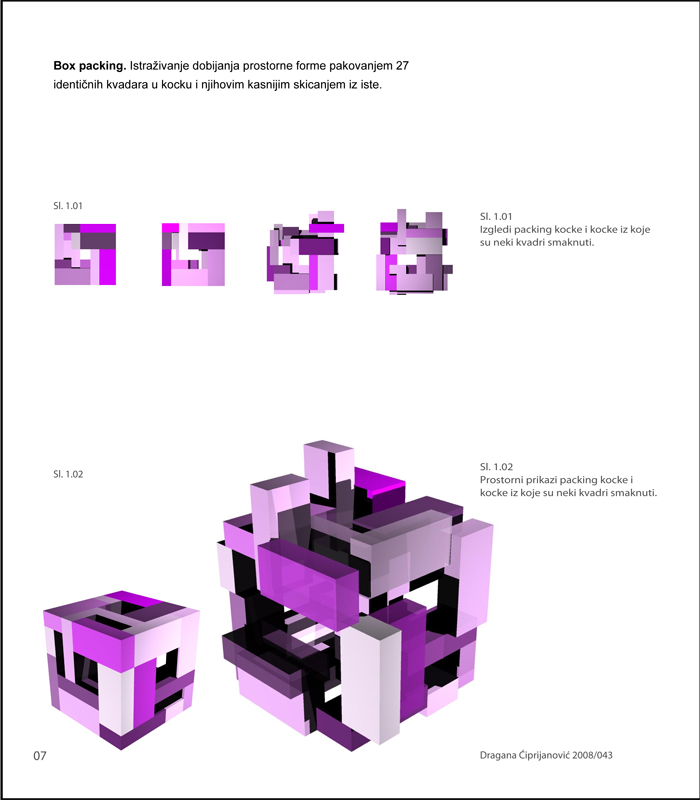 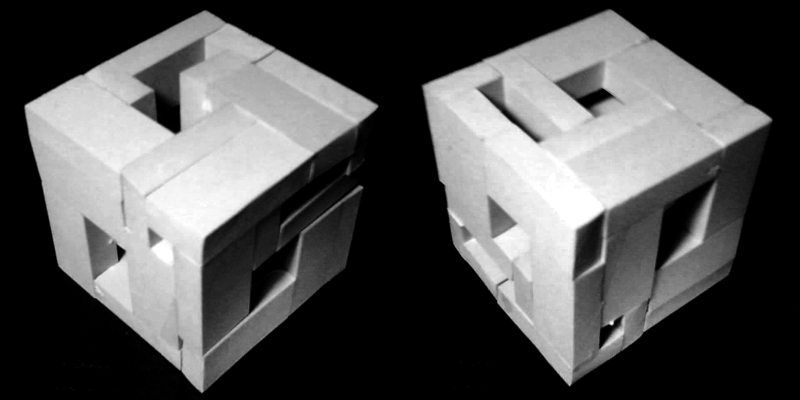 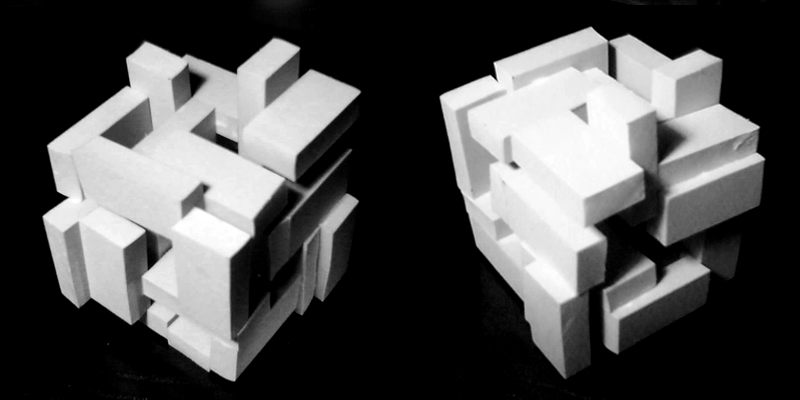 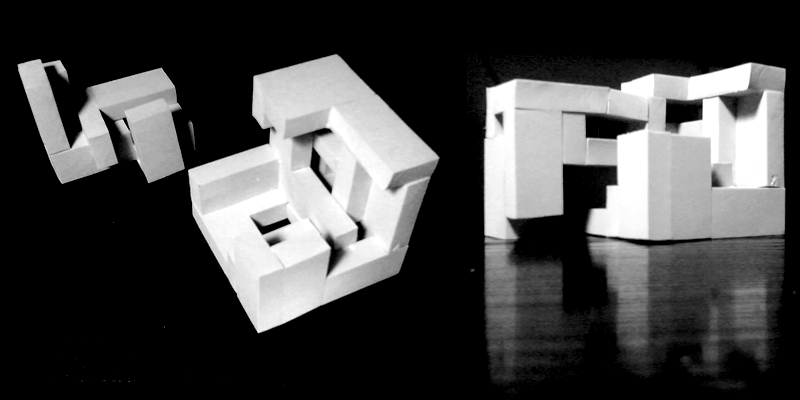 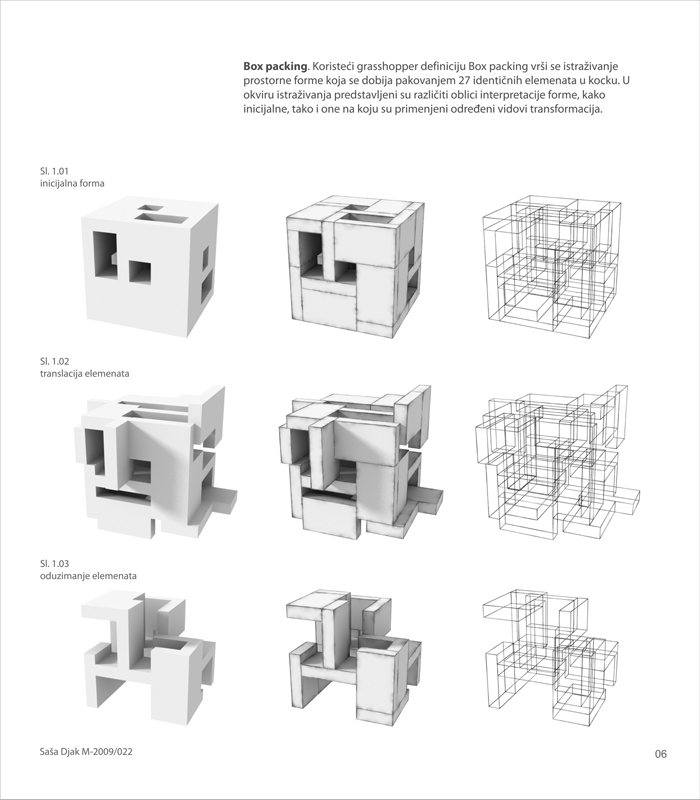 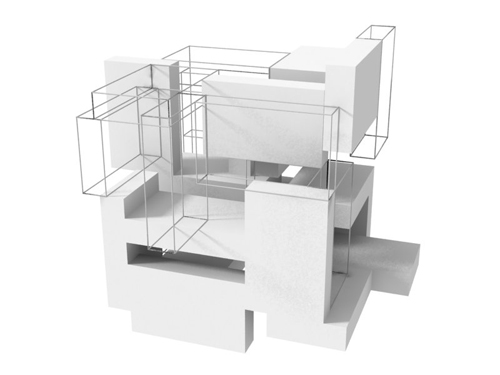 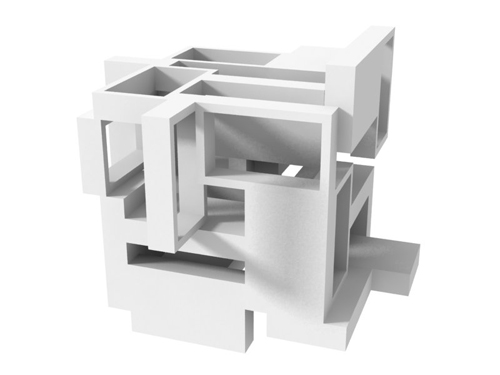 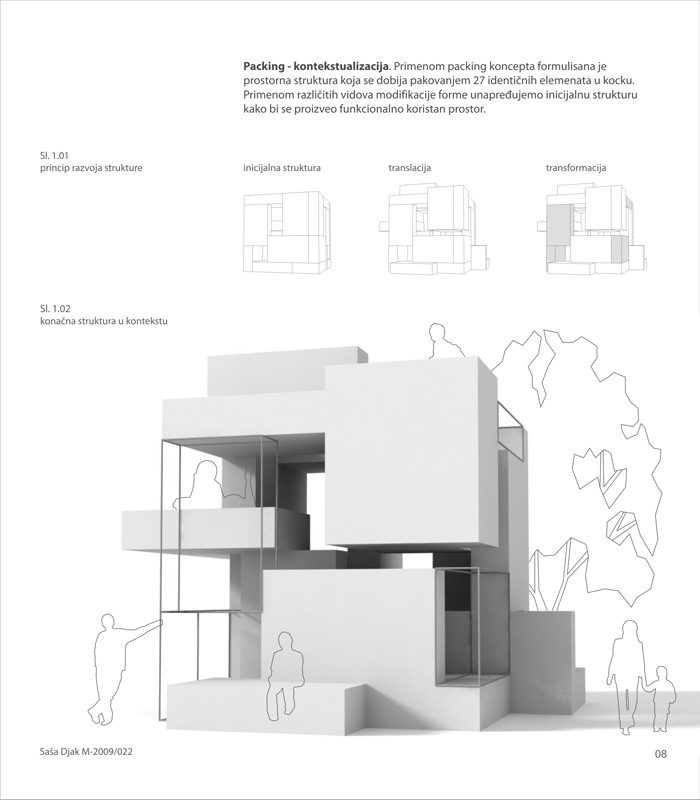 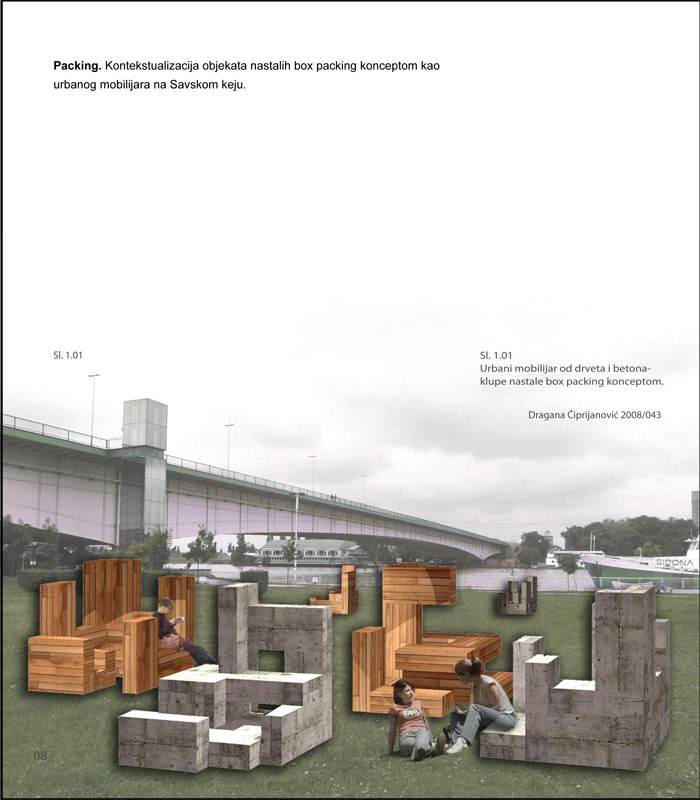